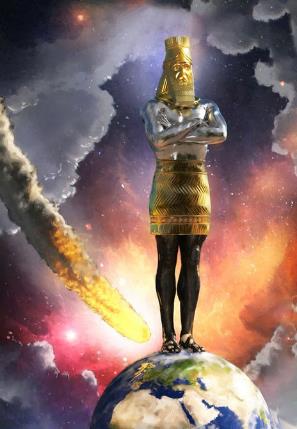 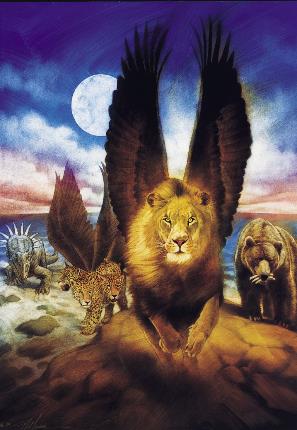 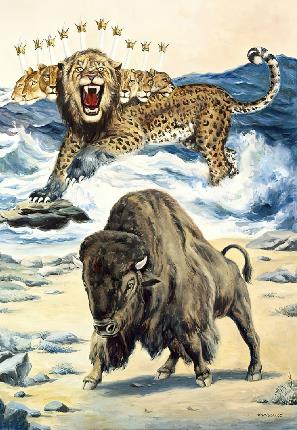 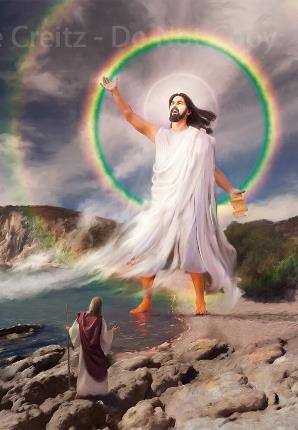 လူမျိုးများ။ အပိုင်း ၂။
Lesson 5 for May 3, 2025
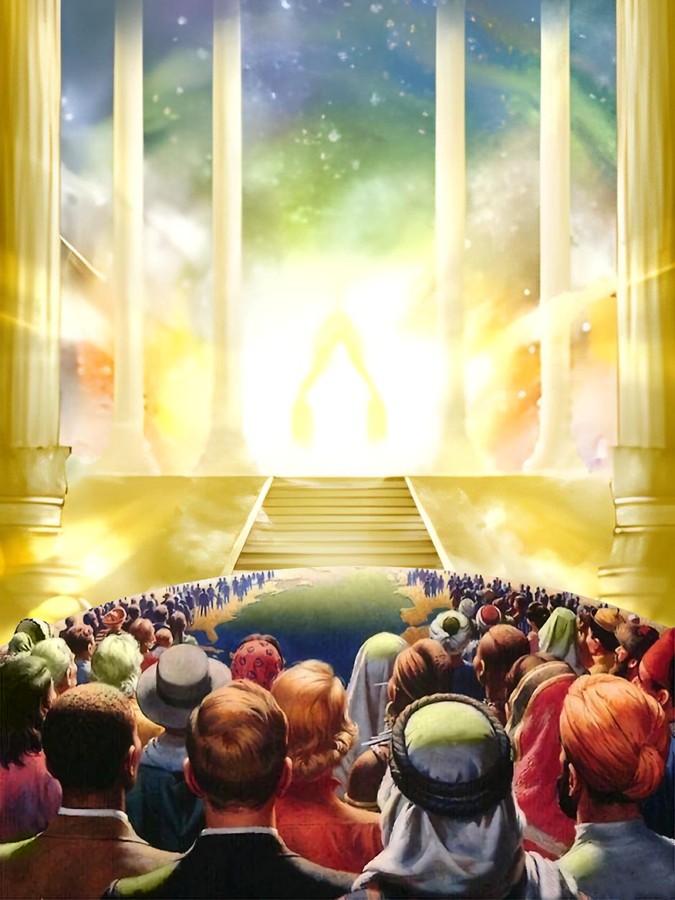 “ငြိမ်ဝပ်စွာနေလော့။ ငါသည်ထာ၀ရဘုရားဖြစ်သည်ကိုသိမှတ်ကြလော့။ လူမျိုးတို့တွင်ငါသည် ဘုန်းပွင့်မည်။မြေကြီးပေါ်မှာဘုန်းပွင့်မည်။” 
(ဆာလံ ၄၆း ၁၀)။
ဘုရားသခင်သည် ခရစ်တော်နှင့် စာတန်ကြားတွင် အကောင်းနှင့်အဆိုးကြား ပွင့်လင်းသော ပဋိပက္ခ၏ သမိုင်းကြောင်းကို ကျွန်ုပ်တို့အား သိစေလိုသည်။
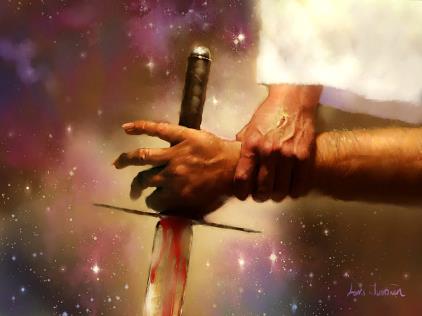 ထို့ကြောင့်၊ အထူးသဖြင့် လူမျိုးများ၏ အခန်းကဏ္ဍနှင့် ပတ်သက်သည့် ပဋိပက္ခ၏ ကွဲပြားသော အဆင့်များကို ပရောဖက်များအား ပြသခဲ့သည်။
ဤအသိပညာ၏အဓိကရင်းမြစ်ကိုဒံယေလကျမ်းတွင်တွေ့ရှိရပြီးဗျာဒိတ်ကျမ်းတွင် ယောဟန်သည် ပဋိပက္ခ၏နောက်ဆုံးအဆင့်နှင့်ပတ်သက်သော အချက်အလက်အများဆုံးရရှိသူဖြစ်သည်။
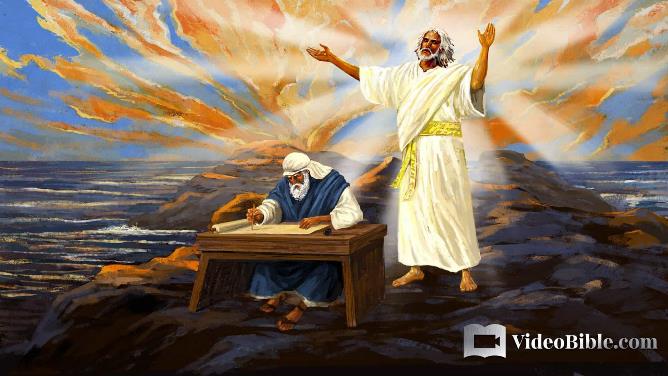 အကောင်းနှင့်အဆိုးကိုသိခြင်း။
သမိုင်းဗဟုသုတ
         အဖိုးတန်သတ္တုများ
"အံ့ဖွယ်သတ္တဝါများ“

"နောက်ဆုံးကာလအကြောင်း အသိပညာ“
မြေနှင့်ပင်လယ်
"ကျန်ကြွင်းသော သစ္စာရှိသူများ"
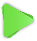 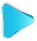 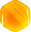 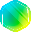 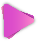 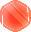 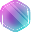 အကောင်းနှင့်အဆိုးကိုသိခြင်း။
'ထို​အသီး​ကို​စား​သော​နေ့​တွင် သင်​တို့​သည် မျက်စိ​ပွင့်လင်း​၍ အကောင်း​အဆိုး​ကို​သိ​ကာ ဘုရားသခင်​ကဲ့သို့​ဖြစ်​မည်​ကို ဘုရားသခင်​သိ​တော်မူ​သောကြောင့်​ဖြစ်​၏​”​ဟု မိန်းမ​အား​ဆို​လေ​၏​။ 'ကမ္ဘာဦးကျမ်း 3:5
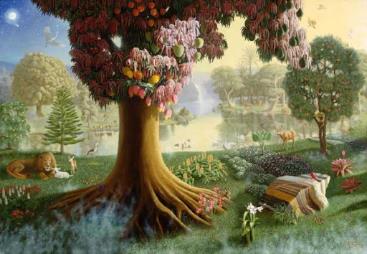 "ဧဝသည်ဘုရားနှင့်တူအောင်သွေးဆောင်ခံရပြီး၊ကောင်းမကောင်းကိုသိသောအသိဉာဏ်ကိုရခဲ့သည်။သူမအောင်မြင်ခဲ့ သည်မှာလည်း ထင်ရှားပေသည် (ကမ္ဘာဦးကျမ်း ၃:၅၊ ၂၂)။"
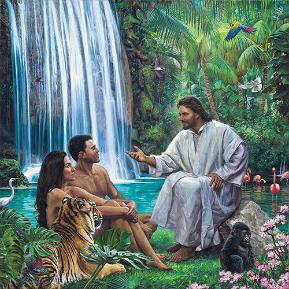 "ဤအသိပညာကိုဘုရားသခင်ကသူတို့အားတားမြစ်ထားကြောင်းရှင်းရှင်းလင်းလင်းပြဌာန်းထားပြီးဖြစ်သည်(ကမ္ဘာဦးကျမ်း၂:၁၆၁၇)။ဘုရားသခင်သည်ပထမဦးဆုံးသောလင်မယားအား ကောင်းမှုနှင့် မကောင်းမှုအသိပညာကို အဘယ်ကြောင့် မပေးခဲ့သနည်း။"
"ကမ္ဘာဦးကျမ်းအခန်းကြီး(၃)ကိုဖတ်လျှင်ဤအသိပညာသည်သူတို့အားဘာအကောင်းဆုံးမှမပေးနိုင်ခဲ့ကြောင်းတွေ့ရမည်။ဖြစ်နိုင်သည်မှာပြဿနာသည် အသိပညာကိုယ်၌မဟုတ်ဘဲ ၎င်းကိုရရှိခဲ့ပုံ နည်းလမ်းပင် ဖြစ်နိုင်သည်။ ဘုရားသခင်သည် မိဘများကကလေးများကိုကျောင်းတွင်ဖြေးဖြေးချင်းသင်ကြားပေးသကဲ့သို့ ဤလင်မယားအား တဖြည်းဖြည်း သင်ကြားပေးလိုခဲ့သည်။ သို့သော် သူတို့သည် မကောင်းမှုကို အတွေ့အကြုံဖြင့် သင်ယူခဲ့ကြသည်။"
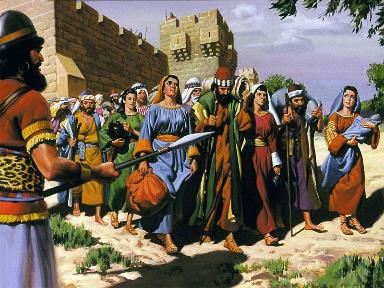 "ဤအမှားကိုအစ္စရေးတို့ကတဖန်ပြုခဲ့ကြသည်။သူတို့သည်ရှင်ဘုရင်တစ်ပါးကိုတောင်းဆိုခဲ့ကြသောအခါဖြစ်သည်။ နောက်ဆုံးတွင်၊ဘုရားသခင်သည်သူတို့အားအခြားလူမျိုးတို့၏အချုပ်အနှောင်ကိုခံစေခဲ့သည်။ထိုသို့ဖြင့်ဘုရားသခင်ကိုးကွယ်ခြင်းနှင့် အခြားလူမျိုးတို့ကို ကျွန်ပြုခြင်း၏ခြားနားချက်ကိုသိရှိစေရန်ဖြစ်သည် (၂ရာဇဝင်ချုပ် ၁၂:၈)။"
သမိုင်းဗဟုသုတ
ဗာဗုလုန် (605 BC-539 BC)
မီဒို-ပါရှား(539 BC-331 BC)
ဂရိ [မက်စီဒိုးနီးယား](331 BC-168 BC)
ရောမ(168 BC - 476 AD)
ထာဝရနိုင်ငံတော်
ရောမမြို့ကွဲပြား
(476 AD-???)
အဖိုးတန်သတ္တုများ
ထို​ရုပ်တု​၏​ဦးခေါင်း​မှာ ရွှေ​စင်​၊ ရင်ဘတ်​နှင့်​လက်မောင်း​မှာ ငွေ​၊ ဗိုက်​နှင့်​ပေါင်​မှာ ကြေးနီ​၊ခြေသလုံး​နှစ်​ဖက်​မှာ သံ​၊ ခြေ​မှာ သံ​တစ်ပိုင်း​နှင့် ရွှံ့စေး​တစ်ပိုင်း ဖြစ်​၏​။ ဒံယေလအနာဂတ္တိကျမ်း 2:32-33
ဘုရင်နေဗုခဒ်နေဇာသည် ကြောက်မက်ဖွယ်ကောင်းသော ရုပ်တုဖြင့် တိုင်းနိုင်ငံများ၏သမိုင်းကို ပြသခဲ့သည် (ဒံ. ၂:၃၁-၄၅)။
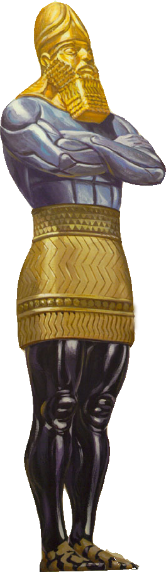 "သတ္တုများတန်ဖိုးကျလာခြင်းသည်လူသားမျိုးနွယ်၏တဖြည်းဖြည်းယုတ်လျော့    ပျက်စီးလာမည့်အခြေအနေကိုကြိုတင်ညွှန်ပြနေသည်။"
"စက်မှုတော်လှန်ရေးနှင့်အတူဒါဝင်နှင့်မာ့က်စ်ကဲ့သို့သောလူသားများ၏သီအိုရီများကဘုရားသခင်မပါဘဲလူသားမျိုးနွယ်သည်ပြီးပြည့်စုံသောလူ့အဖွဲ့အစည်းကိုရယူနိုင်သည်အထိတိုးတက်နိုင်သည်ဟုကျွန်ုပ်တို့ကိုယုံကြည်စေခဲ့သည်။၂၀ရာစုအစောပိုင်းကမျှော်လင့်ခဲ့ကြသောငြိမ်းချမ်းရေးနှင့်လုံခြုံမှုတို့ကိုအဘယ်ကြောင့်မရရှိခဲ့သနည်း?
ပရောဖက်ပြုချက်သည်ကျွန်ုပ်တို့အား သတိပေးထားပြီးဖြစ်ပြီး၊လက်ရှိဖြစ်ရပ်များက၎င်းကိုသက်သေပြသည်-လူသား မျိုးနွယ်သည်အထူးသဖြင့်ကိုယ်ကျင့်တရားအရလျင်မြန်စွာယိုယွင်းလာသည်။ဒီ အချက်အထိမှန်တယ်ဆိုရင်တော့ဖြစ်ပျက်နေဆဲအရာတွေပြည့်စုံလာမယ်လို့ယုံကြည်ပါတယ်။
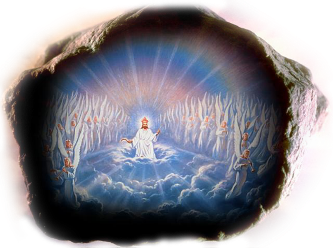 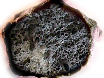 ဗာဗုလုန်(605 BC-539 BC)
မီဒို-ပါရှား(539 BC-331 BC)
ဂရိ [မက်စီဒိုးနီးယား](331 BC-168 BC)
ပုပ်ရဟန်းမင်းအုပ်ချုပ်သော ရောမနိုင်ငံ(476 AD-???)
ရိုးရာနတ်ကိုးကွယ်သော ရောမအင်ပါယာ(168 BC-476 AD)
"အံ့ဖွယ်သတ္တဝါများ“
'ဒံယေလ​ပြောပြ​သည်​မှာ“​ညအချိန်ငါ​မြင်​ရ​သော​စိတ်အာရုံ​တွင်မိုးကောင်းကင်​အရပ်လေးမျက်နှာ​မှ​လေ​သည်သမုဒ္ဒရာပြင်​တွင်ဝေ့ဝိုက်​တိုက်ခတ်​နေ​၏​။''ထို့နောက် သားရဲ​ကြီး​လေး​ကောင်​သည် ပင်လယ်​ထဲမှ​ထွက်လာ​၏​။ ထို​သားရဲ​တို့​သည် တစ်ကောင်​နှင့်​တစ်ကောင်​မတူ​ကြ​ချေ​။ 'ဒံယေလအနာဂတ္တိကျမ်း 7:2-3
ကမ္ဘာ့အင်ပါယာများ ဆက်ခံခြင်းကို အခြားရူပါရုံဖြင့် အဘယ်ကြောင့် ထပ်ခါထပ်ခါ ပြောရမည်နည်း။ (ဒံ. ၇:၂-၃၊ ၁၆-၁၈)။
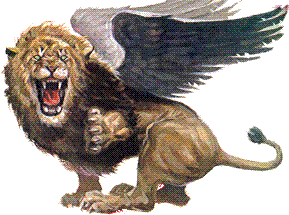 ဦးစွာ၊၎င်း၏ ပြည့်စုံခြင်း၏သေချာမှုကိုရှင်းရှင်းလင်းလင်းသိရန် (Gen. 41:32)။ဒုတိယ၊ဒံယေလ၂တွင်မှတ်တမ်းတင်ထားသည့်အတိုင်းနတ်ကိုး ကွယ်သောရင်တစ်ပါးအားမဟုတ်ဘဲဤရူပါရုံကိုဟေဗြဲပရောဖက်တစ်ဦးအားပေးအပ်ခဲ့ခြင်းကြောင့်လူမျိုးများ၏သမိုင်းနှင့်ဘုရားသခင့်လူမျိုးတော်၏ဆက်ဆံရေးကို ပြသရန်ဖြစ်သည်။
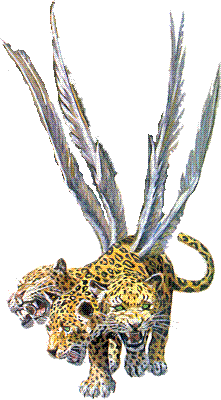 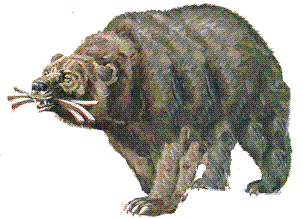 ဤလူမျိုးသည် ငြိမ်းချမ်းစွာ ပေါ်ပေါက်လာမည် မဟုတ်သော်လည်း စစ်ပွဲများကြောင့် (ဟေရှာယ ၁၇:၁၂ ကိုကြည့်ပါ)။
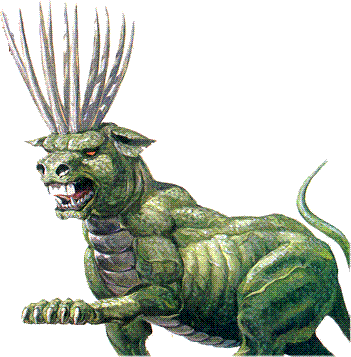 အစ္စရေးသည်ပဋိပက္ခတွင်မပါဝင်ပါ။သားကောင်မျှသာဖြစ်၏။အင်ပါယာမှအင်ပါယာသို့ဖြတ်သန်း မည့်နယ်မြေ၊ကိုယ်ပိုင်အုပ်ချုပ်ခွင့်မရှိဘဲ။
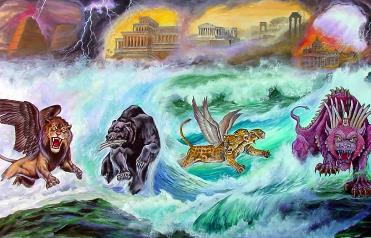 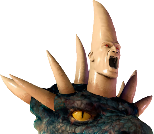 သူတို့အတွက်ဘုရားသခင်တွေးထားတဲ့စံနှုန်းနဲ့ဘယ်လောက်ဝေးကွာ။ ( ယေ. ၂၉:၁၁ )။
"နိုင်ငံတကာ၏ သမိုင်းကြောင်းတွင် ဘုရားသခင်၏ နှုတ်ကပတ်တော်ကို လေ့လာသူသည် ဘုရားသခင်၏ ပရောဖက်ပြုချက်များ စာလုံးပေါင်းအတိုင်း အမှန်တကယ် ပြည့်စုံပုံကို မြင်တွေ့နိုင်ပါသည်။ဘာဗီလုံသည်နောက်ဆုံး၌ကြေမွပျက်စီးကာကွယ်ပျောက်သွားခဲ့ရသည်မှာ ၎င်း၏ အုပ်စိုးသူများသည် စည်ပင်သာယာမှုအတွင်း မိမိတို့ကိုယ်ကို ဘုရားသခင်မှ လွတ်လပ်သည်ဟုထင်မြင်ယူဆကာ၊မိမိတို့၏နိုင်ငံတော်အားလူသား၏အောင်မြင်မှုအဖြစ် ဂုဏ်တင်ခဲ့သောကြောင့်ဖြစ်သည်။

မီဒိုပါးရှန်းအင်ပါယာသည်ကောင်းကင်ဘုံ၏အမျက်တော်ကိုခံခဲ့ရသည်မှာ၎င်းတွင်ဘုရားသခင်၏ပညတ်တော်များကိုခြေဖြင့်နင်းပစ်ခဲ့သောကြောင့်ဖြစ်သည်။လူအများစု၏နှလုံးသားထဲတွင်ထာဝရဘုရား၏ကြောက်ရွံ့ခြင်းသည်အရာမထင်ခဲ့ပေ။ဒုစရိုက်မှု၊ဘုရားသခင်အားပြစ်မှားခြင်းနှင့်ဖောက်ပြန်ပျက်စီးမှုတို့သာလွှမ်းမိုးခဲ့သည်။ထို့နောက်ပေါ်ပေါက်လာသောနိုင်ငံများမှာပို၍ပင်ယုတ်ညံ့ဖောက်ပြန်လာကာ၊ကိုယ်ကျင့်တရားတန်ဖိုးအတိုင်းအတာအရ နိမ့်ကျပြီး နိမ့်ကျဆင်းကာ နောက်ဆုံးတွင် အလွန်အမင်း ယုတ်ညံ့သွားခဲ့သည်။"
EGW (Prophets and Kings, pg. 501-502)
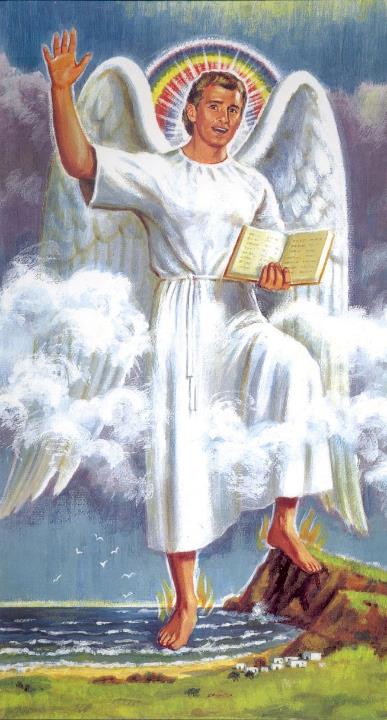 "နောက်ဆုံးကာလ အကြောင်းအသိပညာ“
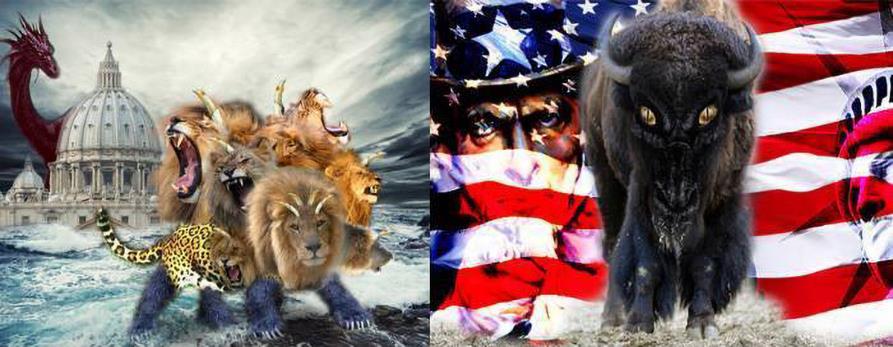 မြေနှင့်ပင်လယ်
“[…] သားရဲ​တစ်​ကောင်​သည်ပင်လယ်​ထဲမှ​တက်​လာ​သည်​ကိုငါ​မြင်​ရ​၏။ထို့နောက်မြေကြီး​ထဲမှ​ထွက်​လာ​သောအခြား​သားရဲ​တစ်​ကောင်​ကိုငါ​မြင်​ရ​၏။ 											Revelation 13:1, 11)
ကျွန်ုပ်တို့မြင်သည့်အတိုင်း ပင်လယ်သည် စစ်ပွဲများနှင့် မငြိမ်သက်မှုများကို ကိုယ်စားပြုသည်။ ဗျာဒိတ် 17:15 ရေသည် တိုင်းနိုင်ငံများကို ကိုယ်စားပြုသည်၊ ဘုရားသခင်လမ်းညွှန်ခြင်းမရှိသော်လည်းမကောင်းဆိုးဝါး၏အုပ်စိုးမှုအောက်တွင်ရှိသောများပြားသောလူမျိုးတို့ကိုကိုယ်စားပြုသည်ဟုဗျာဒိတ်ကျမ်း17:15တွင်အ ကျယ်တဝင့်ဖော်ပြထားသည်။
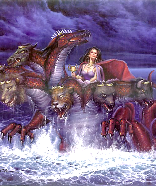 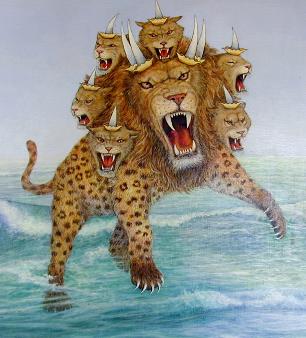 အချိန်ကုန်ဆုံးချိန်တွင်ဘုရားသခင်၏လူများကိုတိုက်သောသားရဲသည်ပင်လယ်မှလာသည် (ဗျာ၊ ၁၃:၁၊ ၁၇)။
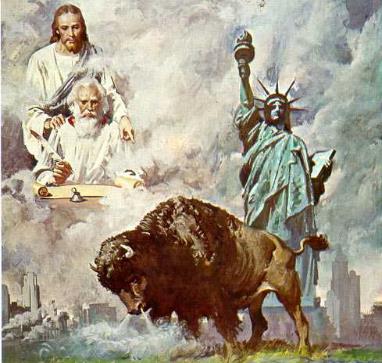 "အခြားတစ်ဖက်တွင်၊ကမ္ဘာမြေသည်လူဦးရေနည်းပါးသောနေရာဖြစ်လာသည်။ဤနေရာသည်ယုံကြည်သူအသင်းတော်ကို မပြောင်းလဲသေးသော လူအုပ်ကြီးများက ဖျက်ဆီးရန် ကြိုးစားသောအခါ ခိုလှုံရာနေရာအဖြစ် ပို့ဆောင်ခြင်းခံရသည့် နယ်မြေဖြစ်သည် (ဗျာဒိတ်ကျမ်း ၁၂:၁၅-၁၆)။ ဤမြေသည် လွတ်လပ်သောနိုင်ငံ (အမေရိကန်ပြည်ထောင်စု) ဖြစ်သည်။"
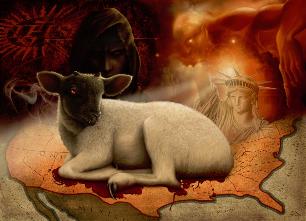 "ကမ္ဘာမြေမှသိုးကဲ့သို့သောသားရဲ(အစပိုင်းတွင်ဘုရားသခင်အား သစ္စာရှိသော်လည်း) နဂါးကဲ့သို့ စကားပြောသည့် သတ္တဝါပေါ်ထွက်လာပြီး၊ကမ္ဘာပေါ်ရှိနောက်ဆုံးတိုက်ပွဲကာလအတွင်း သစ္စာရှိသော အသင်းတော်ကို ညှဉ်းပန်းနှိပ်စက်မည်။" (ဗျာဒိတ်ကျမ်း ၁၃:၁၁-၁၅)
"ကျန်ကြွင်းသော သစ္စာရှိသူများ"
'ထိုအခါ “သင်​သည် များစွာ​သော​လူမျိုး၊ တိုင်းနိုင်ငံ၊ ဘာသာ​စကား၊ ရှင်ဘုရင်​များ​နှင့်​ပတ်သက်၍ ထပ်မံပရောဖက်ပြု​ဟောပြော​ရ​မည်”​ဟူ​သော​အမိန့်​ကိုငါ​ခံရ​၏။'ဗျာဒိတ်ကျမ်း 10:11
"ဗျာဒိတ်ကျမ်းအခန်းကြီး၁၃သည်ကုန်းနှင့်ပင်လယ်ဘက်မှဘုရားသခင်၏လူမျိုးတို့အားတိုက်ခိုက်လိမ့် မည့်အာဏာများကိုပြသထားသည်။ဗျာဒိတ်ကျမ်းအခန်းကြီး၁၀မှာမူဘုရားသခင်၏လူမျိုးတို့သည်နောက်ဆုံးသတင်းကောင်းကိုကုန်းနှင့်ပင်လယ်နှစ်ဌာနလုံး၌ဟောပြောကြမည်ဟုဖော်ပြထားသည်။"
"ဗျာဒိတ်ကျမ်း၁၄တွင်ဘုရားသခင်၏တရားစီရင်ခြင်းနာရီရောက်ပြီဟုကြေညာထားသောဤတရားဒေသနာကိုနောက်ဆုံးကာလ၌ပေးထားသည်။ဗျာဒိတ်၁၀ပါကောင်းကင်တမန်ကိုခြေတစ်ဖက်သည်ပင်လယ်ပေါ်၌၎င်း၊တစ်ဖက်သည်ကုန်းမြေပေါ်၌၎င်းရပ်တည်နေသည့်အနေဖြင့် သရုပ်ဖော်ထားရာ၊ ဤသတင်းစကားသည် ဝေးလံသောဒေသများသို့ ရောက်ရှိမည်၊ သမုဒ္ဒရာများကိုဖြတ်ကျော်ရမည်၊ပင်လယ်ကြားကျွန်းများရှိလူတို့သည်လည်းကျွန်ုပ်တို့၏ကမ္ဘာအား သတိပေးသည့် နောက်ဆုံးသတင်းစကားကို ကြားရမည်ဖြစ်သည်။ [...]“
	ဘုရားသခင်မကြိုတင်ပြင်ဆင်ထားသောမည်သည့်အမှောင်တိမ်မျှအသင်းတော်အပေါ်ကျရောက်ခြင်းမရှိ။သူမမြင်တွေ့ထားသောမည်သည့်ဆန့်ကျင်ဘက်အားမျှဘုရားသခင်၏အမှုတော်ကိုဟန့်တားခြင်းမပြုနိုင်။"ပရောဖက်များအားဖြင့်ကြိုတင်ဗျာဒိတ်ပေးထားသည့်အတိုင်းအရာခပ်သိမ်းဖြစ်ပျက်ခဲ့ပြီဖြစ်သည်။ဘုရားသခင်သည်အသင်းတော်ကိုအမှောင်ထု အတွင်းစွန့်ပစ်ထားခြင်းမရှိဘဲ၊ဖြစ်လတ္တံ့သောအရာများကိုပရောဖက်ပြုချက်များဖြင့်အသေးစိတ်ရေးမှတ်ထားပြီး၊ကမ္ဘာ့သမိုင်းတွင်သတ်မှတ်ထားသောအချိန်၌သူ�တည်းဟူသောပြုစုပျိုးထောင်မှုဖြင့်ပြည့်စေခဲ့သည်။သန့်ရှင်းသောဝိညာဉ်တော်ကပရောဖက်များအားကြိုတင်ဟောကိန်းထုတ်စေခဲ့သည့်အတိုင်းအကောင်အထည်ပေါ်စေခဲ့သည်။ကိုယ်တော်၏အကြံအစည်အားလုံးသည် ပြည့်စုံပြီး တည်မြဲလိမ့်မည်။"
EGW (Christ Triumphant, November 29)